Higgs input to the Beatenberg Trigger Workshop
Minimum bias triggers
Photon triggers
Electron triggers
Jet/b-jet triggers
Forward jet triggers
Tau/missing ET triggers
Combined triggers
Ricardo Gonçalo
Higgs sub-groups conveners meeting - 26 Jan.09
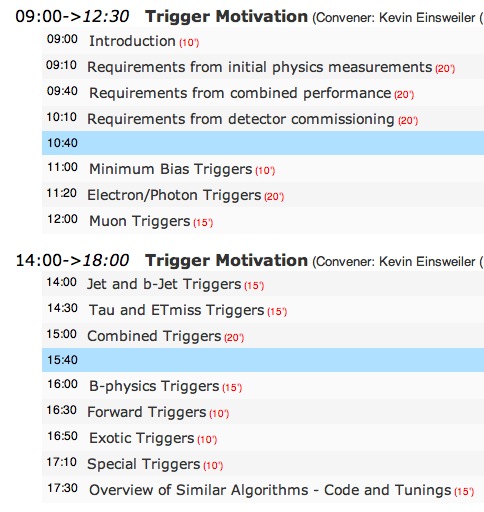 These transparencies try to collect a summary of the studies done for the Beatenberg trigger workshop

More detailed information can be found in the slides presented at the Higgs meeting of 22 January 09

An indication of the source of material is added for each analysis shown below

This material is intended for the speakers from each trigger slice at the workshop and so is separated by slice

Most material is useful for the motivation session, with some material useful for other sessions
Ricardo Gonçalo
Higgs sub-groups meeting 26 Jan 09
2
Minimum bias triggers
Nothing much to say for now, BUT:

Will be used in the very beginning to obtain sample of unbiased data 	
Essential for efficiency determination and performance studies
Calorimeter noise can be extracted from random-trigger events 
Pileup subtraction techniques may need to be developed for analysis – use minbias events

We’re hoping there will be large samples of minbias events, but no detailed analysis work plan exists yet
Ricardo Gonçalo
Higgs sub-groups meeting 26 Jan 09
3
Photon triggers: H->γγ
Ricardo Gonçalo
Higgs sub-groups meeting 26 Jan 09
4
Photon triggers - I
See talk by Marumi Kado: http://indico.cern.ch/conferenceDisplay.py?confId=50222 
H->γγ is an important client for γ triggers
Experimental sensitivity around MH ≈ 120 GeV with ≤ 10 fb-1
No pure sample of photons exists
Offline reconstruction is the only reference definition available of a “photon” 
But offline reconstruction is looser than trigger selection: background efficiency is higher for offline reconstruction than for trigger when using L1 isolation
Creates bias in efficiency determination
Understanding L1 isolation is essential
This means that non-isolated electron triggers are needed
 H->γγ group working together with  e/γ slice to develop efficiency determination from data (complementary methods): bootstrap, tag&probe (wrt offline electrons!), using Z->ee as proxies for photons, using Zγ->llγ
Ricardo Gonçalo
Higgs sub-groups meeting 26 Jan 09
5
Photon triggers - II
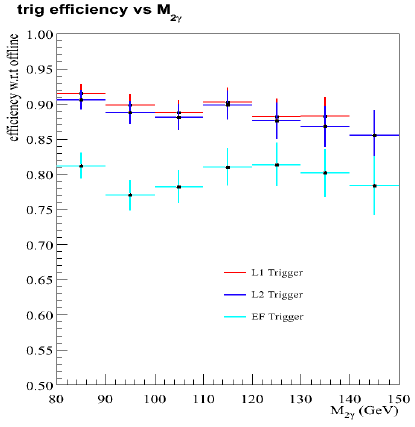 Large drop between L2 and EF
Understood: different online and offline selection

Probable trigger bias at mγγ~120 GeV/c2
Cuts tuned on H->γγ sample?
Dangerous for analysis
γ+jets sample
2g17i_L33
Ricardo Gonçalo
Higgs sub-groups meeting 26 Jan 09
6
Photon triggers - III
Main trigger for H->γγ analysis: g20_loose

Support triggers (kept under the e/γ trigger slice? Should Higgs WG sign up for them?):
For bootstrap method: g10_loose or, even better, EM15_PassHLT
To study isolation: g20i_loose
To study bias on efficiency determination in events with 2 photons: 2g20_loose, g20_loose_passHLT/L2/EF
Backup trigger: g25_loose
Main trigger for 2009 data: g20_loose
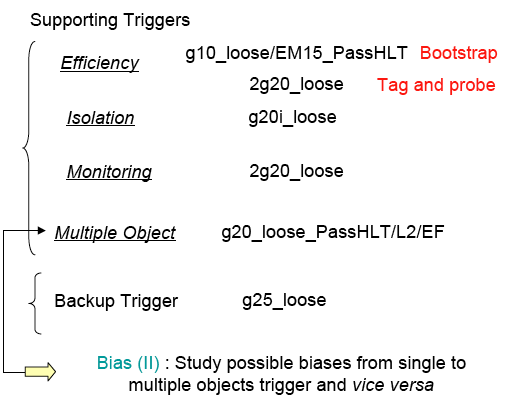 Ricardo Gonçalo
Higgs sub-groups meeting 26 Jan 09
7
Electron triggers
H->WW
H->ZZ(*)->4l
HZ, Z->l+l-, H->invisible
ttH
tbH+
Ricardo Gonçalo
Higgs sub-groups meeting 26 Jan 09
8
Electron triggers: H->WW
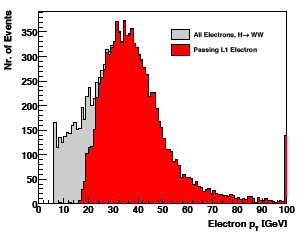 Talk by Jonas Strandberg:
http://indico.cern.ch/conferenceDisplay.py?confId=50222 
Experimental sensitivity around MH ≈ 160 GeV with ≤ 2 fb-1
H->WW->l+νl-ν 
Important for SM Higgs, MH~160GeV
ee, eμ, μμ channels investigated 
Interested in: 
e10_medium and e20_loose
Basically happy with 1031 menu
L1_EM18
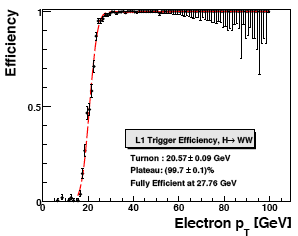 preselection: electron author 1 or 3; |η|<2.5; crack excluded; isEM medium, no isolation; pT > 6 GeV
With respect to CSC selection
Ricardo Gonçalo
Higgs sub-groups meeting 26 Jan 09
9
Efficiency determination
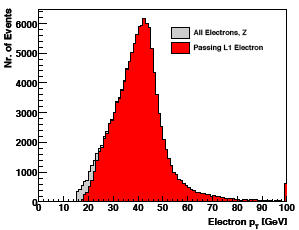 H->WW analysis will look at Z->ll events in 1st data
Good e20_loose L1  efficiency determination using ~10pb-1 of data 
From 10k Z->ee with selection:
pTlep>15GeV
|mZ-mll|<15GeV
MET<10GeV
Note error bars
L1_EM18
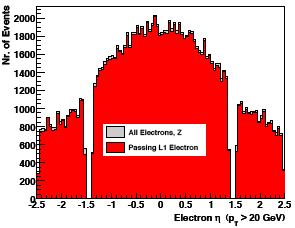 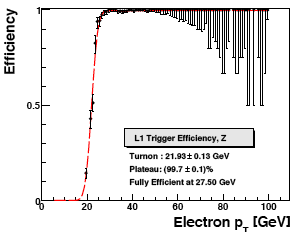 10pb-1
Ricardo Gonçalo
Higgs sub-groups meeting 26 Jan 09
10
Electron triggers: H->4l
Stefano Rosati: http://indico.cern.ch/conferenceDisplay.py?confId=50222 
Important channel for SM Higgs searches from MH>130GeV to about 600GeV
Experimental sensitivity above MH ≈ 130 GeV already with 2 fb-1
Older (CSC) study on ZZ->4l background – efficiency vs M4l invariant mass
Measurement of MH comes from fit to signal + background
Efficiency wrt offline cuts, MH=130 GeV
Offline selection as in CSC note
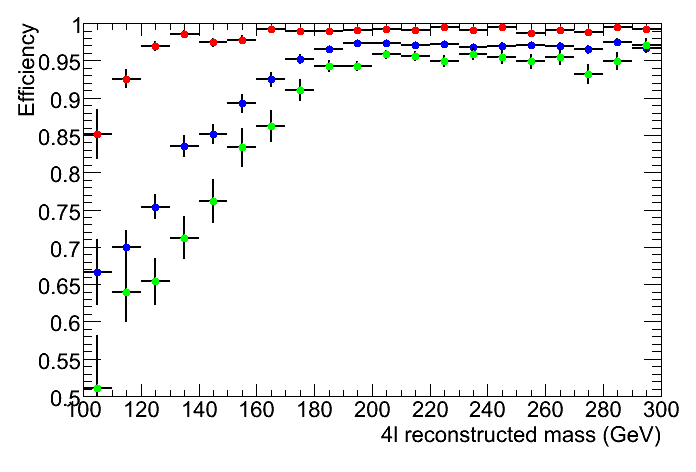 1m10 and 1e15ior 2m10 or 2e15i
1m20 and 1e25i or 2m20 or 2e25i
1m25 and 1e30ior 2m25 or 2e30i
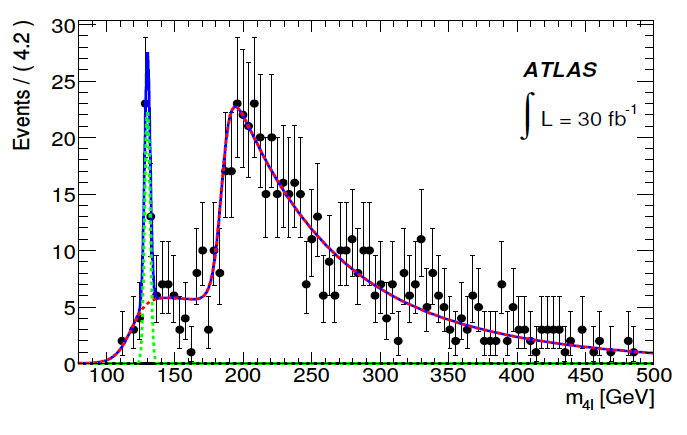 Ricardo Gonçalo
11
Efficiency curves
Absolute efficiency curves – matching true leptons to trigger RoIs
Slow rise in e10 efficiency at EF – different online/offline selection?

Trigger efficiency for dominant background (ZZ->4l)
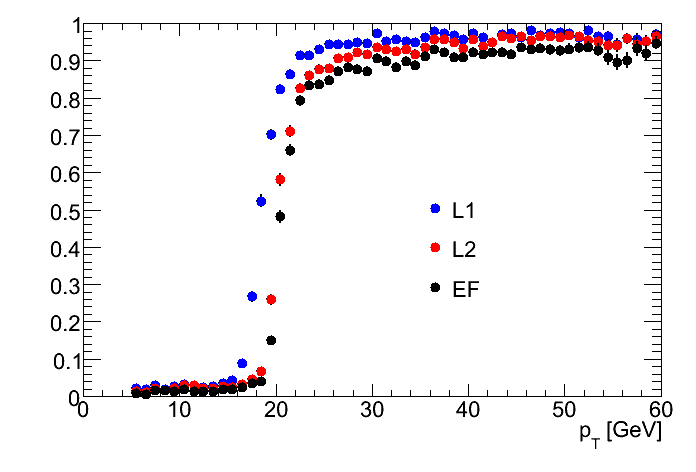 e20i_loose
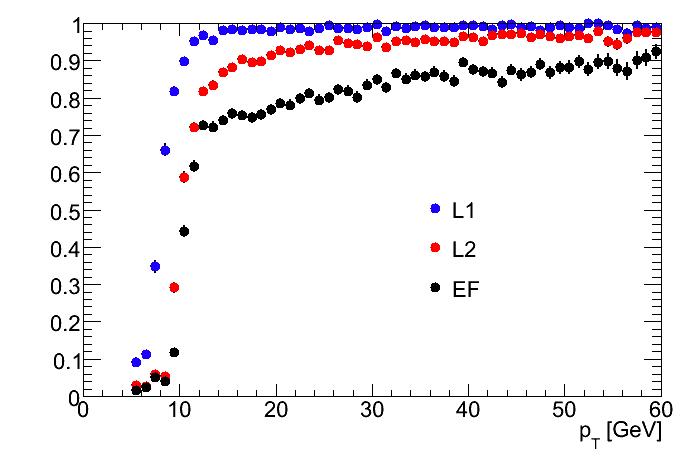 e10i_loose
1/16/2009
S. Rosati - HSG2 Meeting
12
ZH, Z->ll, H->invisible
Pauline Gagnon: http://indico.cern.ch/conferenceDisplay.py?confId=50222 
Signature is a Z->ll decay AND ETmiss
EF efficiency and purity before and after preselection: 
Same flavour, opposite charge leptons,|ml+l- - mZ| < 20 GeV, ETmiss> 90GeV
All individual signatures give about 98-99% efficiency w.r.t. preselection
 EF_e20_loose slightly more efficient than EF_e15_medium
Ricardo Gonçalo
Higgs sub-groups meeting 26 Jan 09
13
Triggering on τ->e decays
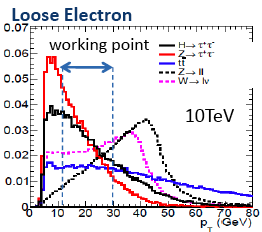 See talk by Soshi Tsuno: http://indico.cern.ch/conferenceDisplay.py?confId=50222 
Experimental sensitivity around MH ≈ 120 GeV with ≈ 10 fb-1
Tau decays to e with BR~17%
Need thresholds between pT=15 GeV and pT=30GeV
40% acceptance lost going from 15GeV to 30GeV
No bias found (see bottom left plot)
Event Filter efficiency for τ->eνν after cuts:
pT > 10GeV; |eta| <2.7; author=1 or 3,econe20/pT<0.2
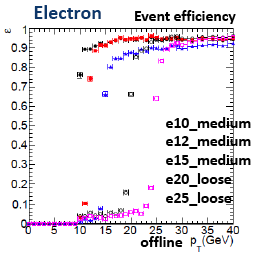 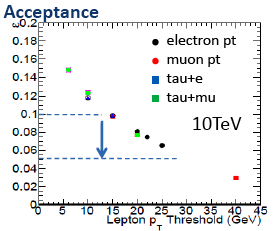 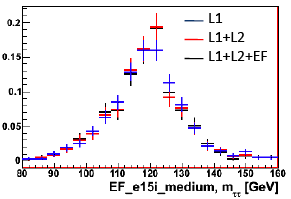 Ricardo Gonçalo
14
H->ττ in Vector Boson Fusion (lep-had)
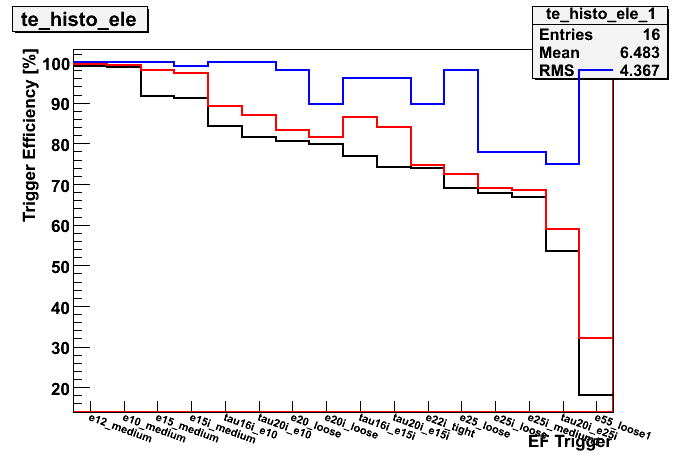 After all analysis cuts
For MH=120GeV
Using e12_medium and mu10

Efficiency wrt analysis cuts:
Lower efficiency using combined electron+tau signatures; equivalent to higher electron ET thresholds
VBF: only Higgs decay products in central region
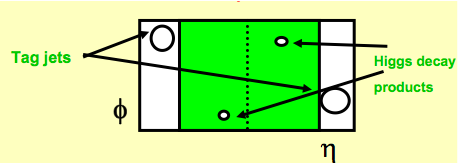 Ricardo Gonçalo
Higgs sub-groups meeting 26 Jan 09
15
Electron triggers for ttH and tbH+
See talk by Chris Potter: http://indico.cern.ch/conferenceDisplay.py?confId=50222
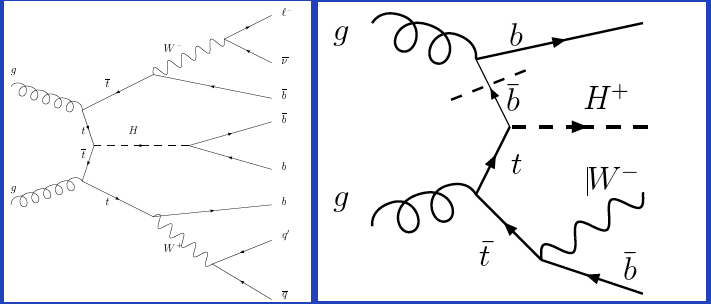 ttH
Lep lep: both tops decay leptonically
Had had: both decay hadronically
Lep+ had: 1 top decays to bl+ν and the other hadronically  
Absolute efficiencies (wrt to the whole generated sample)
Ricardo Gonçalo
Higgs sub-groups meeting 26 Jan 09
16
Electron triggers for ttH
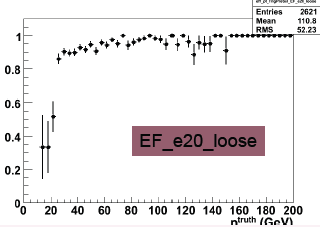 ttH study by Catrin Bernius
Efficiencies wrt preselection:
1 isolated lepton:
Electron: isEM&&0xFF, pT>25GeV, |η|<2.5
Muon: pT>20GeV, |η|<2.5, ETcode20<10GeV+pTratio<0.3
6 jets with pT>20GeV, |η|<5, 4 central jets b weight>0
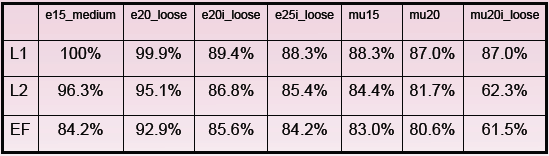 Ricardo Gonçalo
Higgs sub-groups meeting 26 Jan 09
17
Muon triggers
H->WW
H->ZZ(*)->4l
HZ, Z->l+l-, H->invisible
ttH
tbH+
Ricardo Gonçalo
Higgs sub-groups meeting 26 Jan 09
18
Muon triggers: H->WW
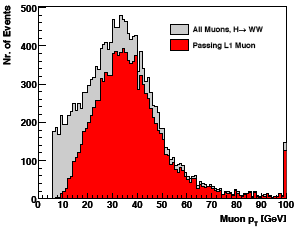 Talk by Jonas Strandberg:
http://indico.cern.ch/conferenceDisplay.py?confId=50222 
Experimental sensitivity around MH ≈ 160 GeV with ≤ 2 fb-1
H->WW->l+νl-ν
ee, eμ, μμ channels investigated 
Interested in: 
mu10, mu20, looked at mu4_mu6
Basically happy with 1031 menu
L1_MU20
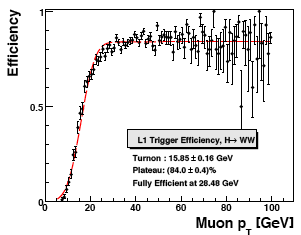 preselection: combined muon; |η|<2.5; pT > 6 GeV
Efficiency with respect to CSC selection
Ricardo Gonçalo
Higgs sub-groups meeting 26 Jan 09
19
Efficiency determination
H->WW analysis will look at Z->ll events in 1st data
Can get good mu20 L1 efficiency determination using ~10pb-1 of data 
From 10k Z->ee with selection:
pTlep>15GeV
|mZ-mll|<15GeV
MET<10GeV
Note error bars
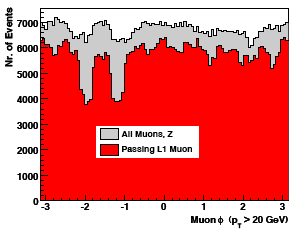 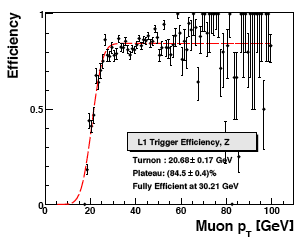 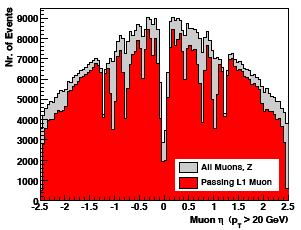 10pb-1
Ricardo Gonçalo
Higgs sub-groups meeting 26 Jan 09
20
Muon triggers: H->4l
Stefano Rosati: http://indico.cern.ch/conferenceDisplay.py?confId=50222 
Experimental sensitivity above MH ≈ 130 GeV already at 2 fb-1
Identified list of useful triggers from 1031 menu:
Older (CSC) study on ZZ->4l background – efficiency vs M4l invariant mass
Measurement of MH comes from fit to signal + background
Efficiency wrt offline cuts (as in CSC note), MH=130 GeV:
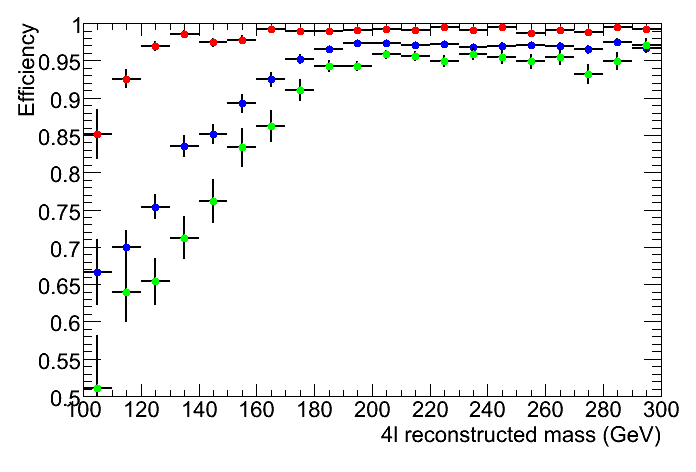 1m10 and 1e15ior 2m10 or 2e15i
1m20 and 1e25i or 2m20 or 2e25i
1m25 and 1e30ior 2m25 or 2e30i
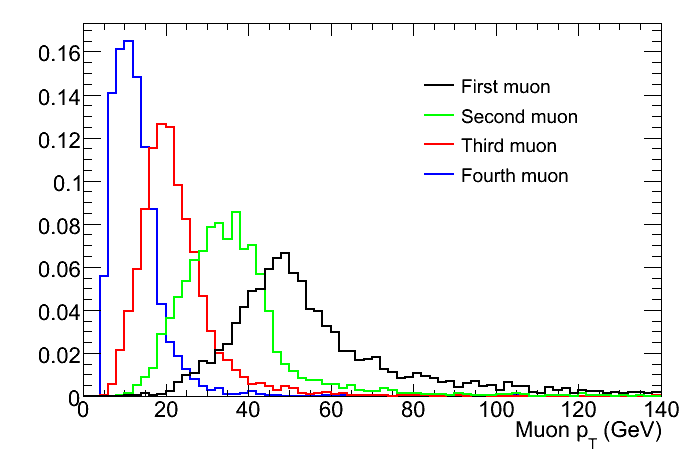 pT of muons in H->4μ; MH=130GeV
Ricardo Gonçalo
21
Efficiency curves: H->4l
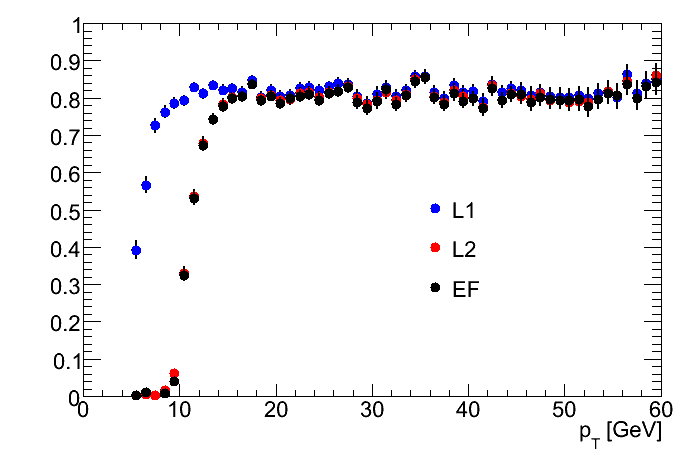 Absolute efficiency curves – matching true leptons to trigger RoIs
Barrel efficiency affected by coverage (MS feet)
Endcap EF efficency 5-10% less than L1 efficiency (support ribs) 
Trigger efficiency for dominant background (ZZ->4l)
mu10  Barrel
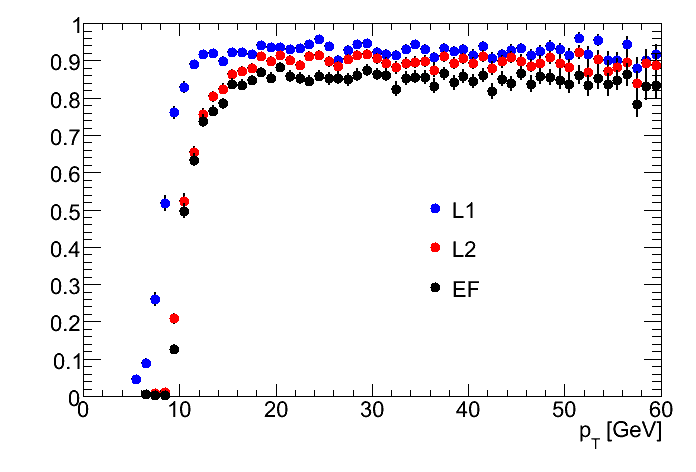 mu10   Endcap
1/16/2009
S. Rosati - HSG2 Meeting
22
H->4l at higher MH
Also looked at H->4l with MH=300GeV
Higher mass scale means even mu40 has good efficiency
Ricardo Gonçalo
Higgs sub-groups meeting 26 Jan 09
23
ZH, Z->ll, H->invisible
Pauline Gagnon: http://indico.cern.ch/conferenceDisplay.py?confId=50222 
Signature is a Z->ll decay AND ETmiss > 90GeV
EF efficiency and purity before and after preselection
Same flavour, opposite charge leptons,|ml+l- - mZ| < 20 GeV, ETmiss> 90GeV
All individual signatures give about 98-99% efficiency w.r.t. preselection
 EF_mu10 only slightly more efficient than EF_mu15
Ricardo Gonçalo
Higgs sub-groups meeting 26 Jan 09
24
Triggering on τ->μ decays
See talk by Soshi Tsuno: http://indico.cern.ch/conferenceDisplay.py?confId=50222 
Experimental sensitivity around MH ≈ 120 GeV with ≈ 10 fb-1
Tau decays to e with BR~17%
Need thresholds between pT=15 GeV and pT=30GeV
40% acceptance lost going from 15GeV to 30GeV
No bias found (see bottom left plot)
Event Filter efficiency for τ->eνν after cuts:
pT > 10GeV; |eta| <2.7; author=1 or 3,econe20/pT<0.2
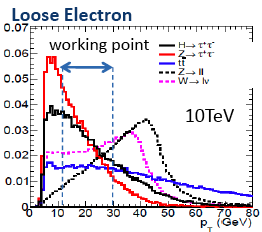 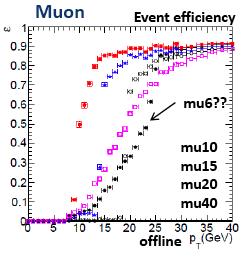 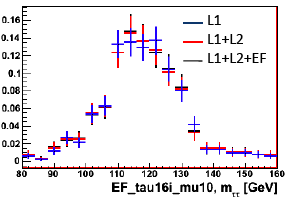 Ricardo Gonçalo
25
H->ττ in Vector Boson Fusion (lep-had)
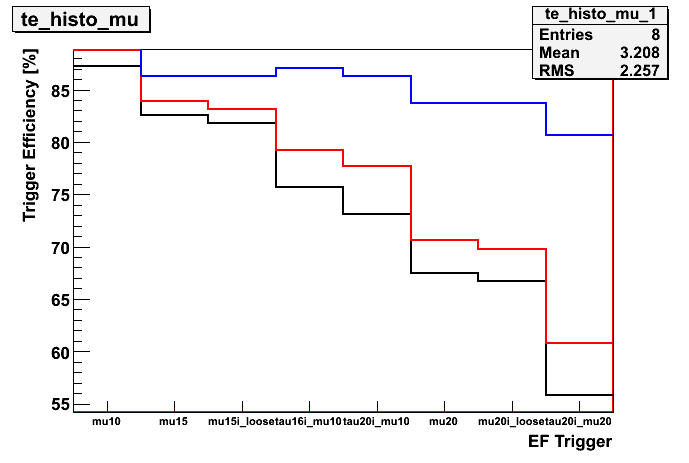 After all analysis cuts
For MH=120GeV
Trigger: e12_medium OR mu10

Efficiency wrt analysis cuts:
Lower efficiency using combined electron+tau signatures; equivalent to higher electron ET thresholds
VBF: only Higgs decay products in central region
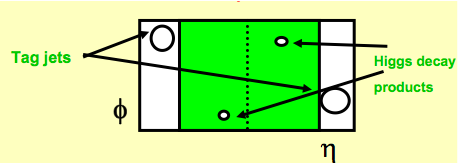 Ricardo Gonçalo
Higgs sub-groups meeting 26 Jan 09
26
Muon triggers for ttH and tbH+
See talk by Chris Potter: http://indico.cern.ch/conferenceDisplay.py?confId=50222
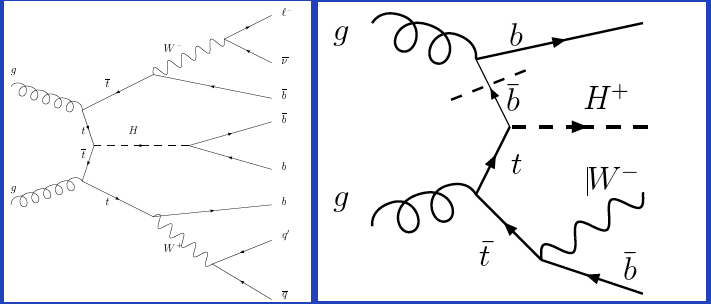 ttH
Lep lep: both tops decay leptonically
Had had: both decay hadronically
Lep+ had: 1 top decays to bl+ν and the other hadronically  
Absolute efficiencies (wrt to the whole generated sample)
Ricardo Gonçalo
Higgs sub-groups meeting 26 Jan 09
27
Muon triggers for ttH
ttH study by Catrin Bernius
Efficiencies wrt preselection:
1 isolated lepton:
Electron: isEM&&0xFF, pT>25GeV, |η|<2.5
Muon: pT>20GeV, |η|<2.5, ETcode20<10GeV+pTratio<0.3
6 jets with pT>20GeV, |η|<5, 4 central jets b weight>0
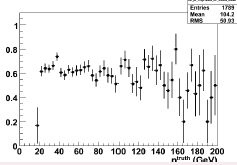 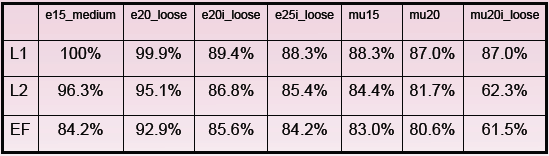 Ricardo Gonçalo
Higgs sub-groups meeting 26 Jan 09
28
Jet and b-jet triggers
ttH, H->bb
tbH+, H+->tb
Other channels use jet triggers combined with lepton/tau/MET triggers
Ricardo Gonçalo
Higgs sub-groups meeting 26 Jan 09
29
Jet/b-jet triggers for complex final state Higgs
See talk by Chris Potter: http://indico.cern.ch/conferenceDisplay.py?confId=50222
ttH, H->bb and tbH+, H+->tb have 4 b quarks and 2 W bosons in the final state

ttH with both tops decaying hadronically has the largest branching ratio 
Jet triggers are essential, but this channel is not much explored yet – ongoing 

Both analyses are investigating the b-tag triggers
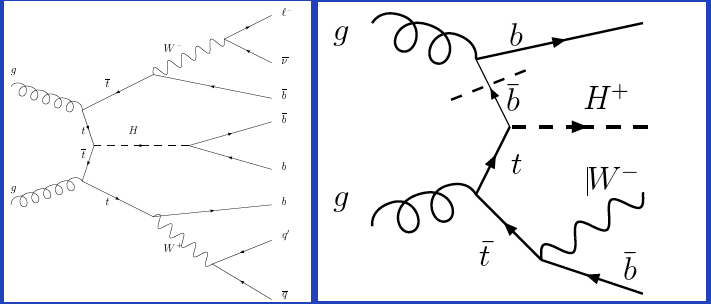 Ricardo Gonçalo
Higgs sub-groups meeting 26 Jan 09
30
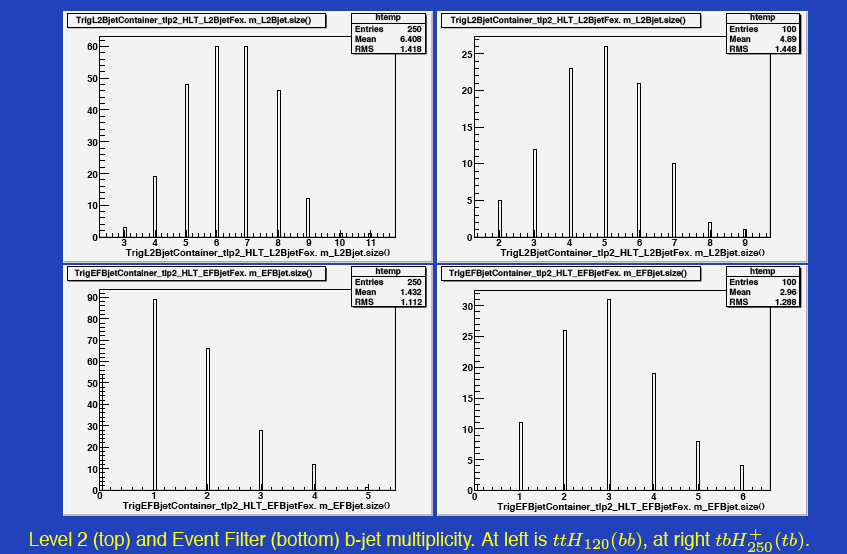 Ricardo Gonçalo
Higgs sub-groups meeting 26 Jan 09
31
Jet triggers for ttH
ttH study by Catrin Bernius
Efficiencies wrt preselection:
1 isolated lepton:
Electron: isEM&&0xFF, pT>25GeV, |η|<2.5
Muon: pT>20GeV, |η|<2.5, ETcode20<10GeV+pTratio<0.3
6 jets with pT>20GeV, |η|<5, 4 central jets b weight>0
B-jet trigger may be an option; sould investigate further
Unprescaled non-tagged jets not really an option: investigate lower pT jets + lepton
Current prescales (1031): L1_4j23: 20; L1_XE40: 20; L1_XE50: 2
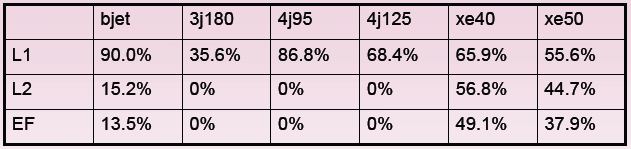 Ricardo Gonçalo
Higgs sub-groups meeting 26 Jan 09
32
Forward Jets
Vector Boson Fusion Higgs production
Several Higgs searches may benefit from this trigger 
VBF H->WW 
VBF H->ττ
VBF H->invisible
Didn’t exist for CSC exercise but physics studies beginning to appear
Ricardo Gonçalo
Higgs sub-groups meeting 26 Jan 09
33
VBF Higgs and Forward Jet Triggers
See talk by Mario Campanelli : http://indico.cern.ch/conferenceDisplay.py?confId=50222 
FJ add coverage from η=3.2 to η=4.9 (one eta bin)
May provide a way to tag Vector Boson Fusion events through their tag jets
VBF important for several early-discovery  (Standard Model) Higgs searches: 
H->WW (needs ~2fb-1)
H->ττ (needs ~10fb-1)
Also: H->invisible, where signature is ETmiss + 2 tag jets
FJ trigger also relevant for Diffractive Higgs
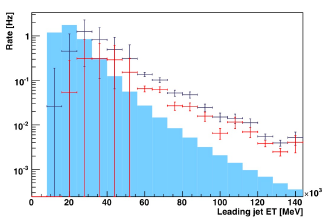 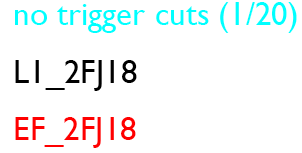 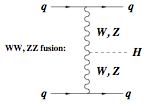 tag jets
Ricardo Gonçalo
Higgs sub-groups meeting 26 Jan 09
34
Forward Jet triggers for VBF Higgs
VBF H->l+l-
Triggers in previous study (CSC): e22i, mu20 
Currently in the menu:
EF_FJ18 (PS=7000)
EF_FJ35 (PS=700)
EF_FJ70 (PS=20)
EF_FJ120 (PS=1)
EF_2FJ18 (PS=100)
EF_2FJ35 (PS=1)
EF_2FJ70 (PS=1)
Need also: 
Central-central and central-forward jet configurations for VBF and diffractive physics
High prescales make searches impossible
Trigger can combine central and forward jets and request Δη and ET cuts
Need to find FJ+J or FJ+J+lepton triggers with good rate and performance
ECM=10TeV
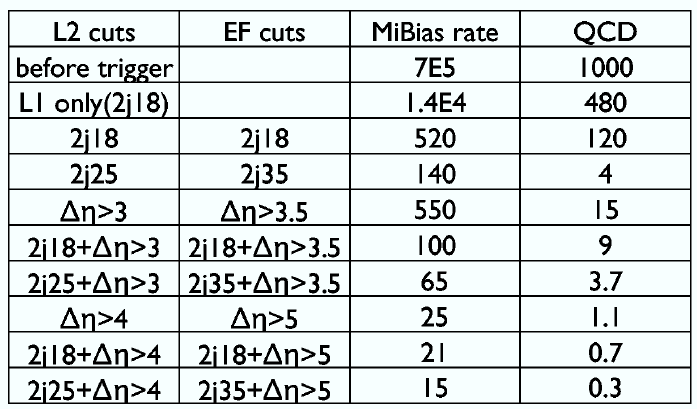 VBF: only Higgs decay products in central region
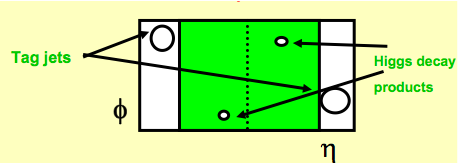 Ricardo Gonçalo
Higgs sub-groups meeting 26 Jan 09
35
Proposal for new trigger for VBF H->ll
Several combinations tried (see table)
Loose lepton (muon or electron): L1 pT>6GeV, L2 pT>6GeV, EF pT>10GeV
Loose jets: Δη>3, ET>18GeV (L2); Δη>3.5, ET>18GeV (EF)
Tight jets: Δη>4, ET>25GeV (L2); Δη>5, ET>35GeV (EF)
Proposal is tight jet cut + 1 loose lepton
40% gain in signal acceptance wrt CSC cuts (which used lepton pT>20(μ)/25(e) GeV)
Efficiency is 53% wrt offline CSC cuts
The price is a rate of 16Hz (not unique rate)
Plans: 
L1 Δη trigger (with Alan Watson)
Look at rapidity gap trigger (with Diego Casadei)
Produce working version of trigger and include it in test menu for official rate estimates
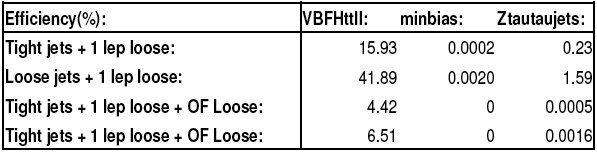 tight
Ricardo Gonçalo
Higgs sub-groups meeting 26 Jan 09
36
Tau and ETmiss triggers
Standard Model:
 Vector Boson Fusion H->ττ
MSSM:  
enhanced H->ττ xsection 
Charged Higgs
BSM:
Invisible Higgs: HZ, H->invisible
Ricardo Gonçalo
Higgs sub-groups meeting 26 Jan 09
37
Tau Triggers for Higgs
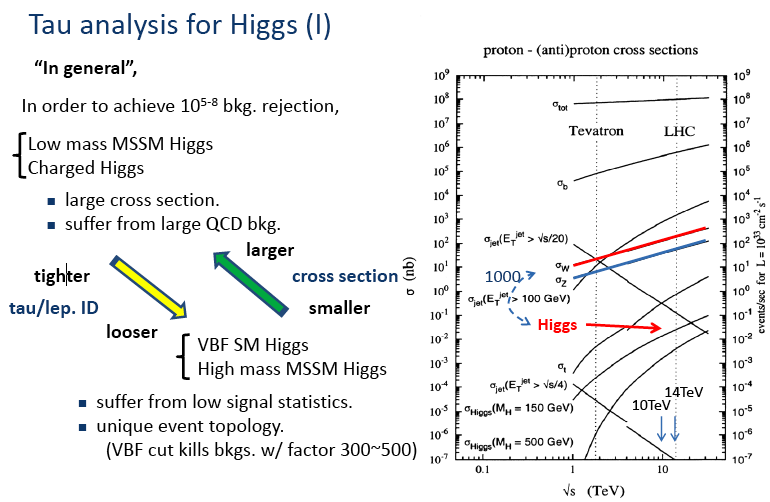 See talk by Soshi Tsuno: http://indico.cern.ch/conferenceDisplay.py?confId=50222
Ricardo Gonçalo
Higgs sub-groups meeting 26 Jan 09
38
Heavy Neutral Higgs in the MSSM
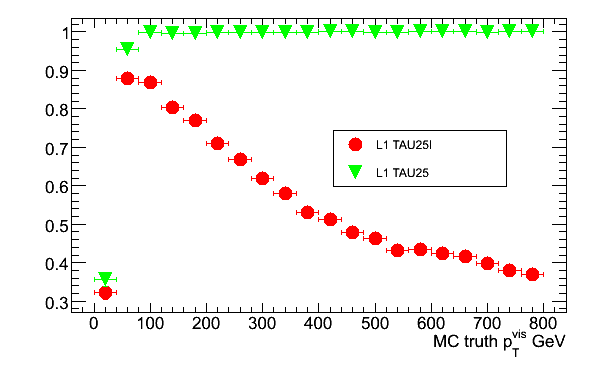 In parts of the MSSM parameter space the Higgs coupling to τ is greatly enhanced
A->ττ->had.had is most significant channel
Important to use un-isolated tau trigger
For A->ττ->had.had with MA~800GeV
Efficiency wrt offline selection: 2 τ with pT>60GeV and  MET>40GeV
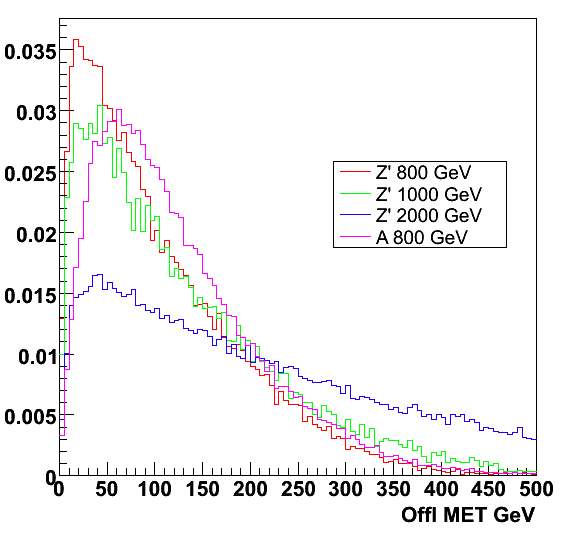 Ricardo Gonçalo
Higgs sub-groups meeting 26 Jan 09
39
Different menus tried
Trigger efficiency for 1033 menu 
Channel sensitivity starts at 10fb-1 (1033 cm-2s-1)
Used 14TeV (no 10TeV samples ready) 
Offline selection: 
tau > 35/45GeV for tau29i/tau38i respectively
llh cut (1-, 3-prong dependent);
MET>40GeV
Tau trigger efficiency: 1031 menu
Offline selection:
pT > 30GeV, ||<2.7
Author = TauRec
Ntrack = 1 or 3, |charge| = 1
LLH>0, El.LLH>0
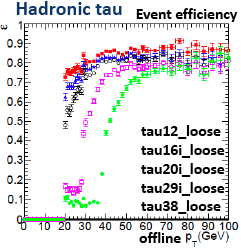 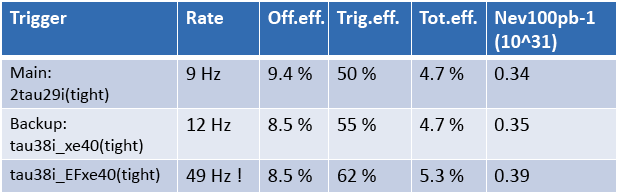 Ricardo Gonçalo
Higgs sub-groups meeting 26 Jan 09
40
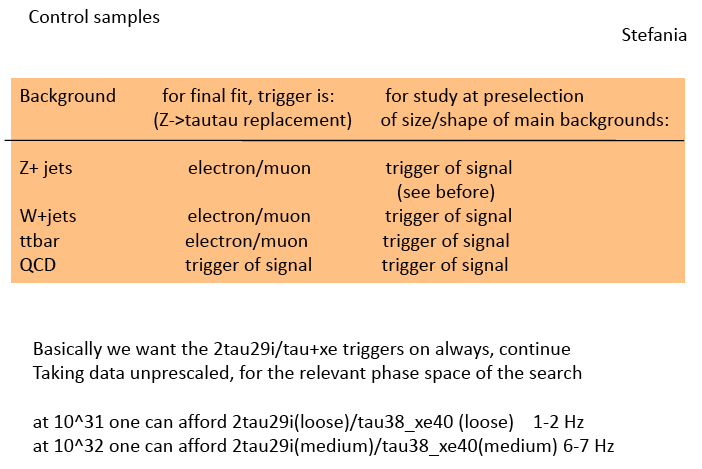 Ricardo Gonçalo
Higgs sub-groups meeting 26 Jan 09
41
MET triggers for Higgs: H+->τν
tt->(bqq)(bH+) with H+->τν  (hadronic τ decay)
Sensitivity already for 1fb-1
Investigated using a pure MET trigger xE40
See blue rectangle
Unfortunately this trigger is prescaled by a factor of 20 already at 1031
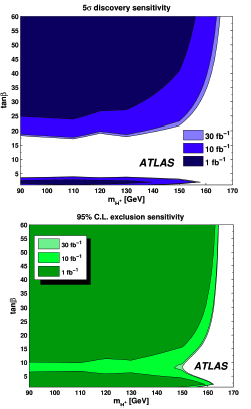 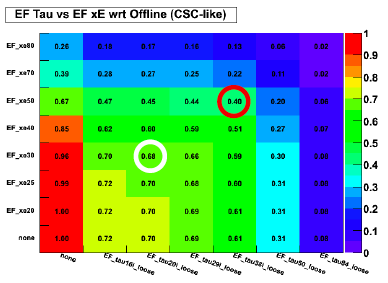 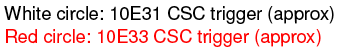 42
Ricardo Gonçalo
MET Triggers for Higgs: ZH->inv
xE50 tried in analysis of ZH, H->invisible

Strange feature found: 
Events with Z->μμ suppressed by trigger and distributions distorted

Will not use xE in analysis
Overlap with other (lepton) triggers in signal events is almost complete: only 0.2% signal loss
Increases acceptance for ttbar background
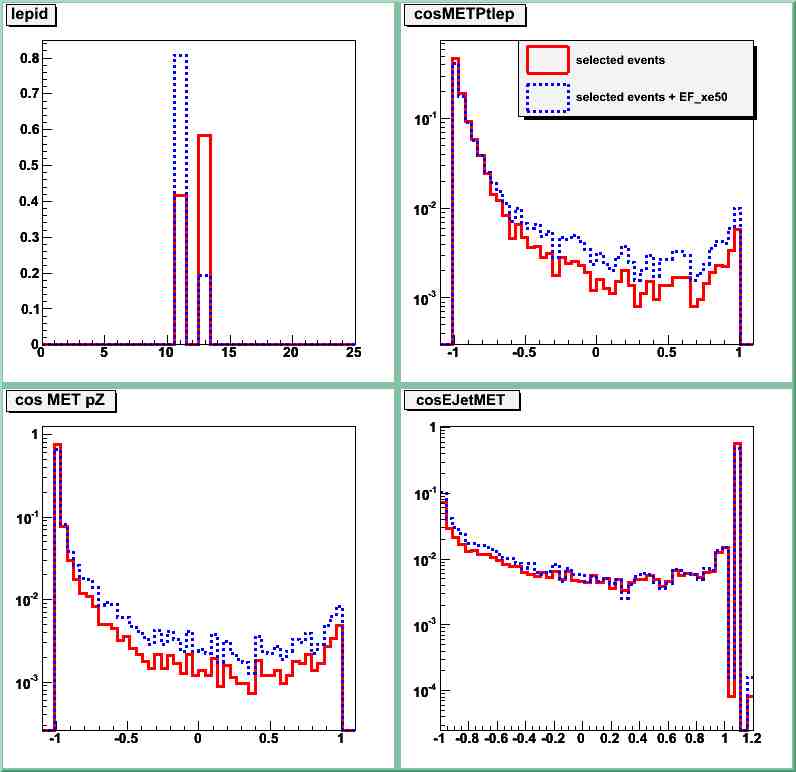 Ricardo Gonçalo
Higgs sub-groups meeting 26 Jan 09
43
Modified input distributions used for final selection when using EF_xe50 trigger: lepton ID, angles between (MET, pT lepton),  MET and pZ, MET and leading jet.
lepton composition changes: selects more electrons
 seems to select events with different characteristics…
 all angular distributions are slightly modified
Not quite understood since 50% of all selected events pass this trigger…
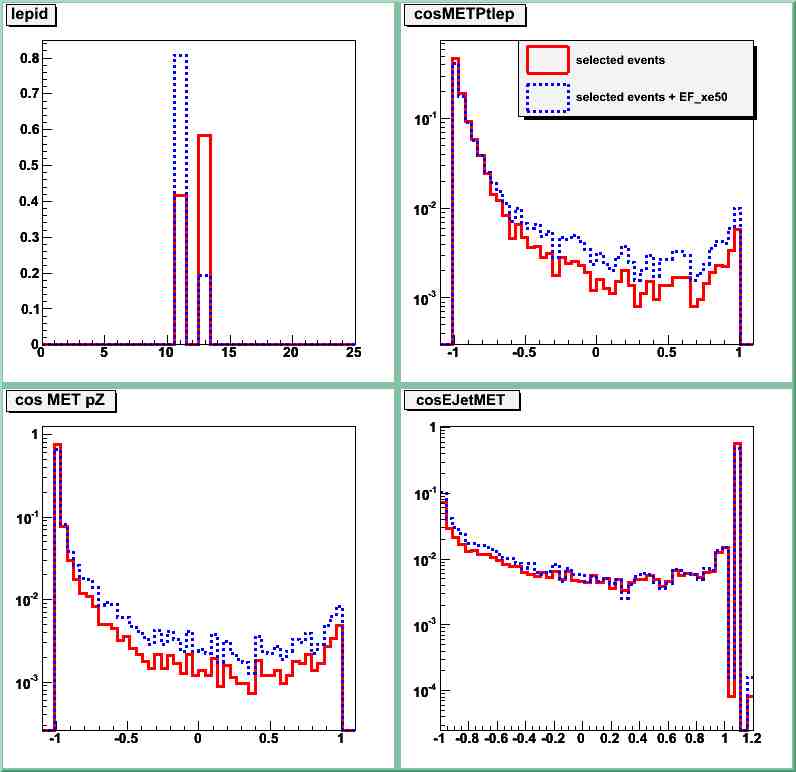 Higgs meeting, Jan 23, 2009
44
Pauline Gagnon, Indiana University
Modified input distributions used for final selection when using EF_xe50 trigger: MET, transverse mass mT, E leading jet, # jets.
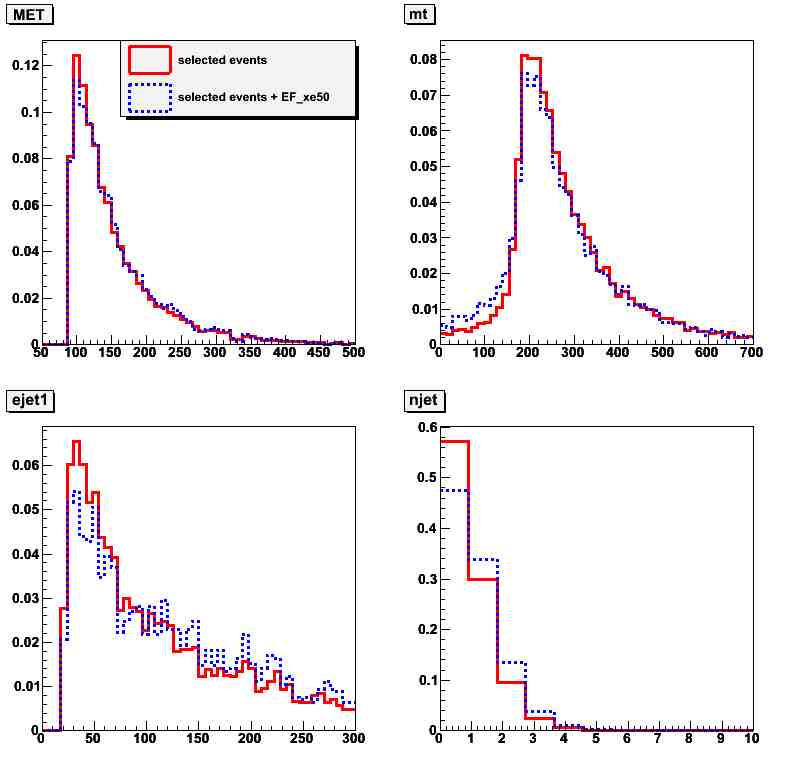 sees more jets in  HZ → ll events
 MET and transverse mass distributions are also affected
Higgs meeting, Jan 23, 2009
45
Pauline Gagnon, Indiana University
Preselected events passing or not passing EF_xe50 trigger
Passing EF_xe50			Not passing EF_xe50
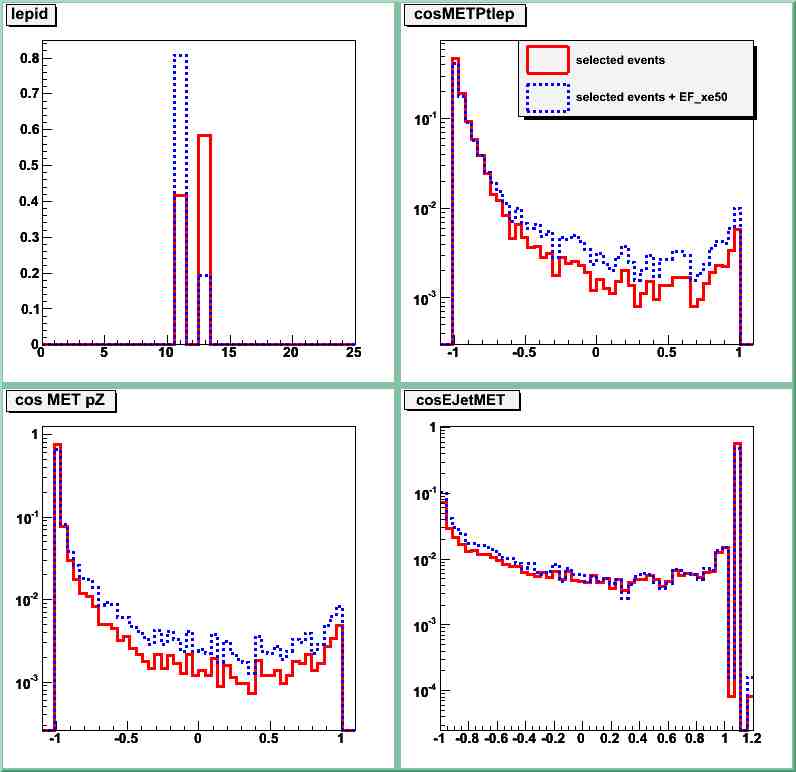 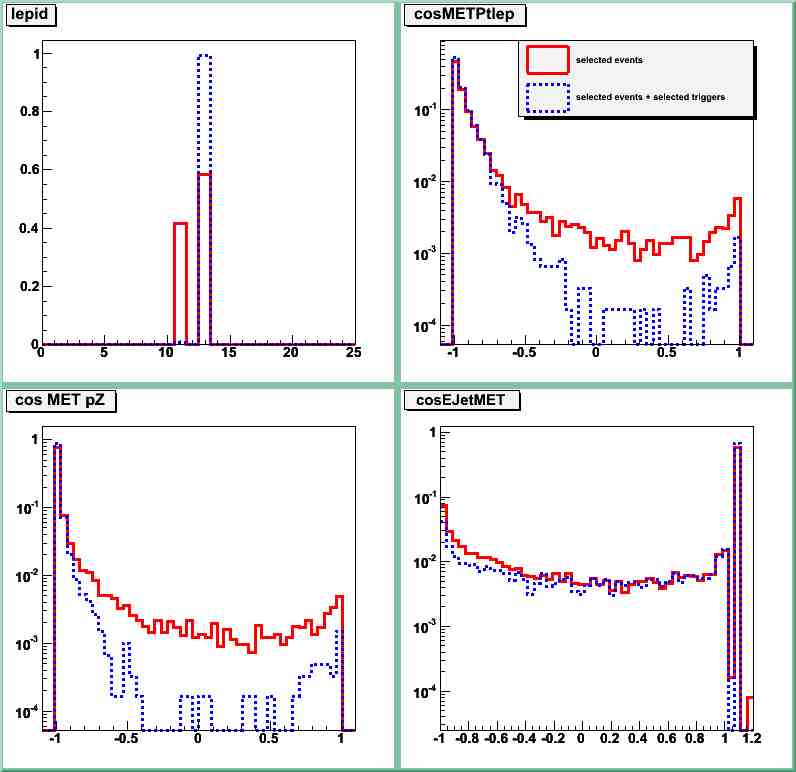 Higgs meeting, Jan 23, 2009
46
Pauline Gagnon, Indiana University
MET triggers for ttH
ttH study by Catrin Bernius
Efficiencies wrt preselection:
1 isolated lepton:
Electron: isEM&&0xFF, pT>25GeV, |η|<2.5
Muon: pT>20GeV, |η|<2.5, ETcode20<10GeV+pTratio<0.3
6 jets with pT>20GeV, |η|<5, 4 central jets b weight>0
MET triggers don’t look very useful due to prescales, but could maybe be used in combination with lepton
Current prescales (1031): L1_4j23: 20; L1_XE40: 20; L1_XE50: 2
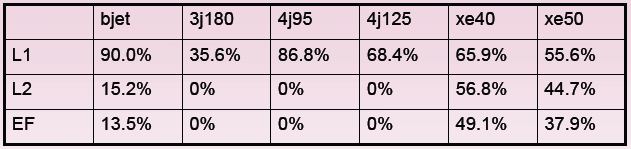 Ricardo Gonçalo
Higgs sub-groups meeting 26 Jan 09
47
Combined triggers
Vector Boson Fusion H->ττ
Low-mass charged Higgs: H+->τ(had)ν
High-mass charged Higgs: tbH+, H+->tb
Associated production: ttH
Ricardo Gonçalo
Higgs sub-groups meeting 26 Jan 09
48
Combined triggers for H->ττ
See talk by Soshi Tsuno: http://indico.cern.ch/conferenceDisplay.py?confId=50222 
Tau decays to e/μ with BR~34%
Need e/mu thresholds between pT=15 GeV and pT=30GeV
40% acceptance lost going from 15GeV to 30GeV

Combined trigger (τ+e, τ+μ) may help keep low thresholds and low rate
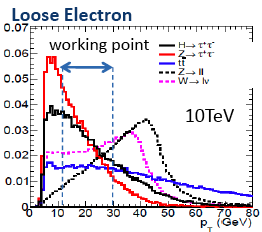 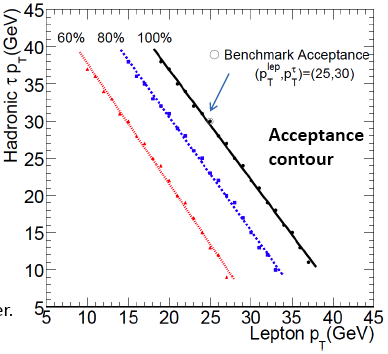 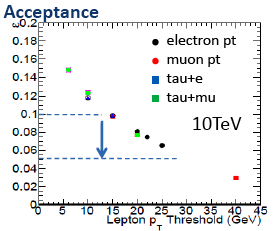 Ricardo Gonçalo
49
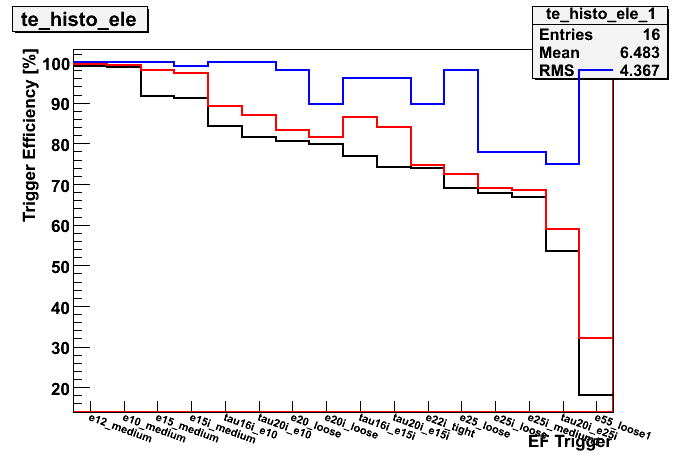 L1
L1+L2
L1+L2+L3
Ricardo Gonçalo
Higgs sub-groups meeting 26 Jan 09
50
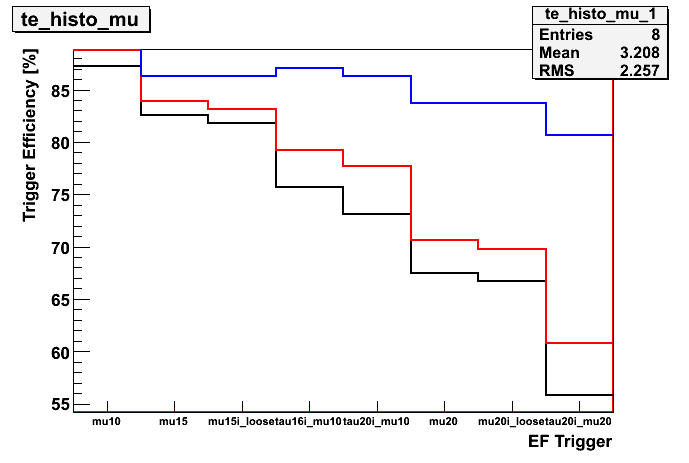 L1
L1+L2
L1+L2+L3
Ricardo Gonçalo
Higgs sub-groups meeting 26 Jan 09
51
Combined triggers for H+->τ(had)ν
See talk by Elias Coniavitis: http://indico.cern.ch/conferenceDisplay.py?confId=50222
Searched for bias in transverse mass from different triggers: variation within statistical fluctuation
EF_xe40 (no PS!)
EF_tau20i_xe30
EF_tau16i_3j23 EF_2j42_xe30
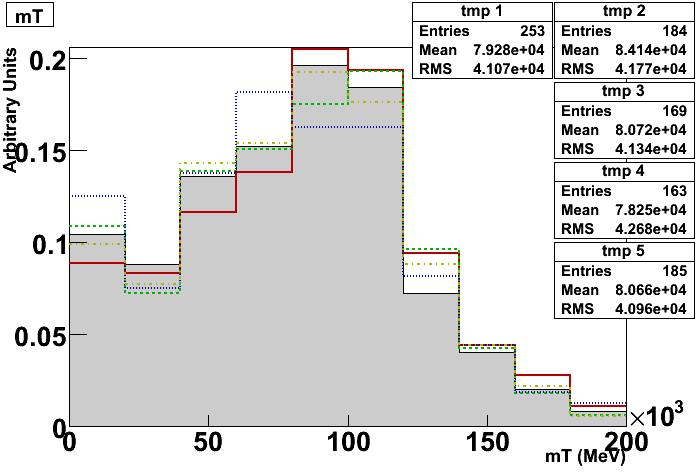 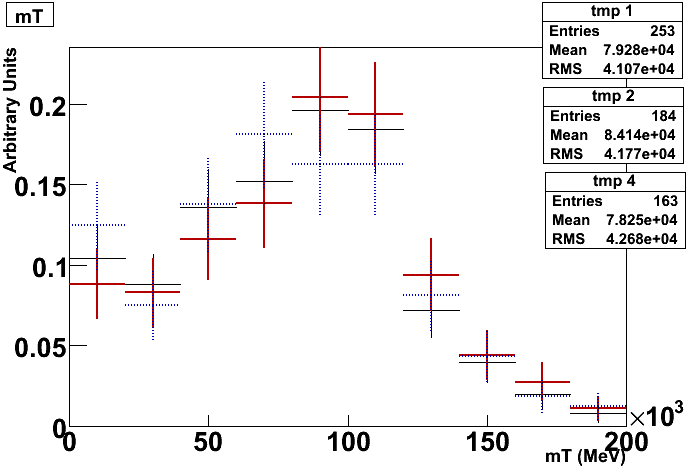 Ricardo Gonçalo
52
Combined triggers for ttH and tbH+
Take advantage of features in event topology other than leptons, and of post-rel.12 developments in trigger: MET, b-tag
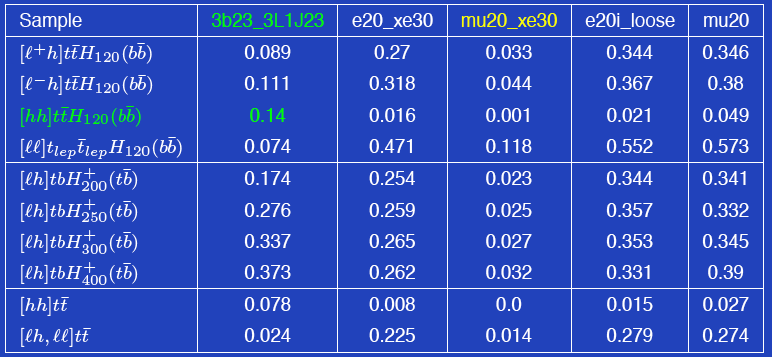 Other numbers for ttH->(blν)(bjj)(bb):
With respect to preselection:
1 isolated lepton:
Electron: isEM&&0xFF, pT>25GeV, |η|<2.5
Muon: pT>20GeV, |η|<2.5, ETcode20<10GeV+pTratio<0.3
6 jets with pT>20GeV, |η|<5, 4 central jets b weight>0
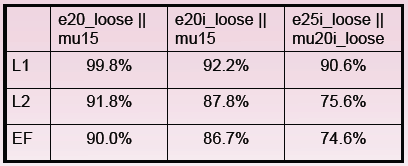 Ricardo Gonçalo
Higgs sub-groups meeting 26 Jan 09
53
Conclusions
In general: 
Try to tighten purity cuts instead of raising pT thresholds
Prescaled triggers are usually unusable for Higgs: use combined triggers
Minimum bias: will need samples from random and minimum bias triggers!
Wishlist:
E/gamma: Important to study L1 electron/photon isolation
H->4l, H->WW: e10_medium, e20i_loose, e20_loose, 2e6_medium, 2e15_medium
G10_loose, g20i_loose, g20_loose, 2g20_loose, g25_loose, g20_loose_PassHLT/L1/EF
Muons: H->4l, H->WW: mu10, mu20, mu15i_loose, 2mu10, 
Tau/Etmiss: 2tau29i, tau38i_xe40, tau38i_EFxe40; xe40, xe50 (but problem with prescales)
Jet/b-jet:  2b23_3L1J23
Combined: tau16i_e10, tau16i_e15i, tau20i_e15i, tau20i_e25i, tau16i_mu10, tau16i_mu20, tau20i_mu10, tau20i_xe30, tau16i_3j23, 2j42_xe30
Forward Jets: VBF H->ll; proposal for new trigger: 
Δη>4, ET>25GeV (L2); Δη>5, ET>35GeV (EF) + 1 e or μ lepton with pT>10GeV
40% gain in signal acceptance wrt CSC cuts (which used only lepton pT>20(μ)/25(e) GeV)
Efficiency is 53% wrt offline CSC cuts
The price is a rate of 16Hz (not unique rate)
Ricardo Gonçalo
Higgs sub-groups meeting 26 Jan 09
54